SVEUČILIŠTE U ZAGREBU
PRAVNI FAKULTET
Specijalistički studij javne uprave, II. godina
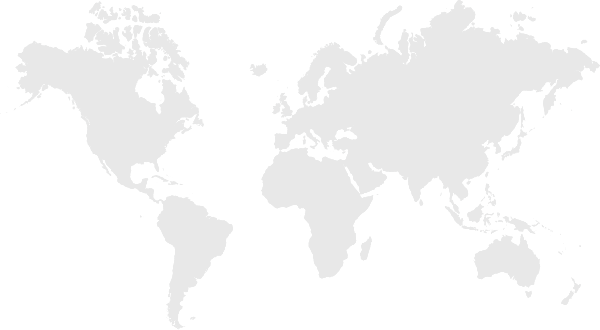 MEĐUNARODNI ODNOSI,
VANJSKA POLITIKA I DIPLOMACIJA
- ak. god. 2021.-2022. -

dr. sc. Mladen Andrlić,
veleposlanik Republike Hrvatske u Mađarskoj
mladen.andrlic@mvep.hr


Zagreb, 14. siječnja 2022.
‘Međunarodni odnosi vanjska politika i diplomacija’
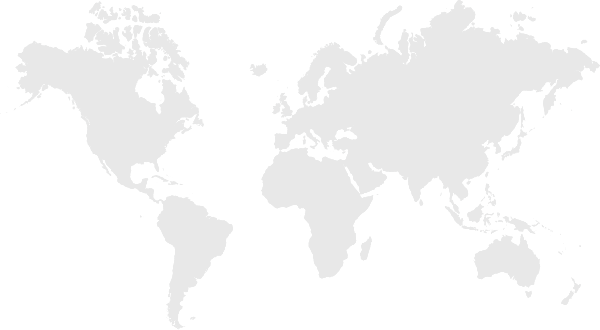 Sedmi susret, 14. siječnja 2022.


Javna diplomacija
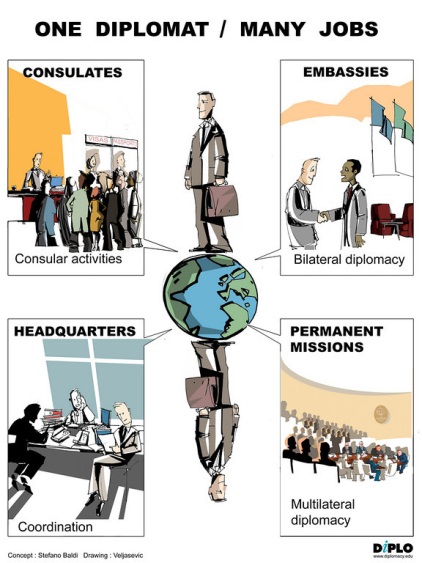 ‘Međunarodni odnosi vanjska politika i diplomacija’
MEĐUNARODNI ODNOSI su prostor
   djelovanja - ‘gdje’ (‘where’).

 VANJSKA POLITIKA određuje cilj
    djelovanja u prostoru- ‘što’ (‘what’). 
 
 DIPLOMACIJA je način djelovanja u
    prostoru -  ‘kako’ (‘how’).
‘Međunarodni odnosi, vanjska politika i diplomacija’
SADRŽAJ:
1. Definiranje i kontekst javne diplomacije
Klasična i suvremena diplomacija
Definiranje javne diplomacije
Nova dinamika, dimenzije i razine javne diplomacije
Od USIA-e do Arapskog proljeća i dalje
Unipolarnost i multipolarnost: nova globalna matrica
EEAS i države članice EU

Glavna obilježja javne diplomacije
Klasične komunikacijske promjene
Nacionalni i područni branding
Nacionalni image: kanali kreiranja i potpore

3. Područja javne diplomacije
Gospodarstvo, kultura, obrazovanje, znanost, turizam, šport …
Mediji, sigurnost i zaštita

4. HR PRES 2020 i javna diplomacija
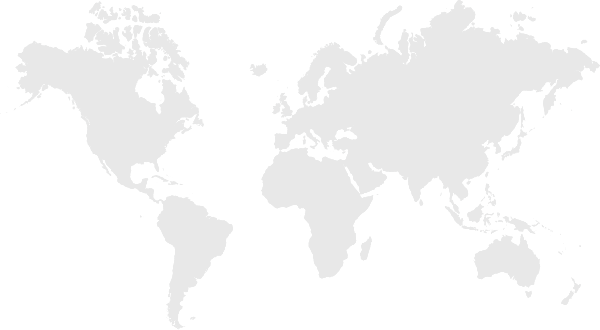 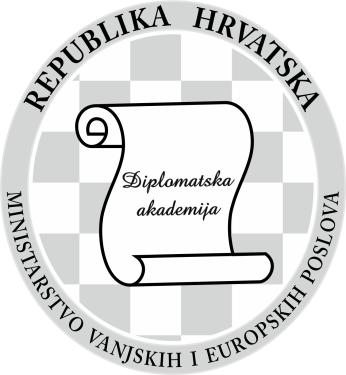 REPUBLIKA HRVATSKAMINISTARSTVO VANJSKIH I EUROPSKIH POSLOVADIPLOMATSKA AKADEMIJA
‘Međunarodni odnosi vanjska politika i diplomacija’
1. Definiranje i kontekst javne diplomacije
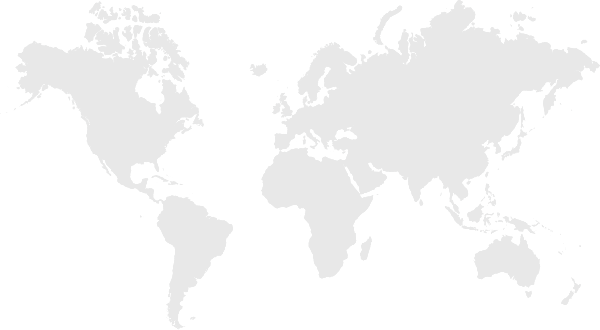 KLASIČNA (TRADICIONALNA) DIPLOMACIJA: klasične funkcije, odnosno diplomatsko-politički oblici, područja i ciljevi djelovanja.

SUVREMENA (MODERNA) DIPLOMACIJA: uži politički aspekti i odnosi, ali i politička dimenzija gospodarstva, kulture, obrazovanja, znanosti, turizma, športa …

Diplomacija kao posrednik među državama postaje
i dionikom suradnje društava.

Način: diplomatsko komuniciranje iz odnosa ‘MVP - MVP’ i ‘država - država’ u ‘država - društvo’, pa i ‘društvo - društvo’.

Cilj: kreirati i uspostaviti stalni javni dijalog i platforme u zemlji i inozemstvu oko strategijskih vanjskopolitičkih ciljeva.
‘Međunarodni odnosi vanjska politika i diplomacija’
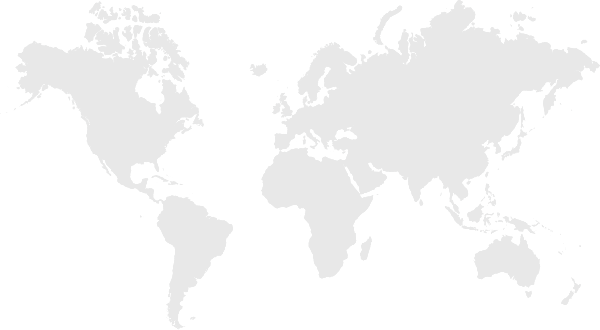 Klasična i suvremena diplomacija
Klasična i suvremena diplomacija
nakon 1. svjetskog rata: elementi demokracije, javnosti i ravnopravnosti, osobito u/iz SAD, mijenjaju međunarodnu matricu diplomatskih odnosa, 

klasična diplomacija, uz pregovore s obilježjima tajnosti, bez prisustva i pritiska javnosti i vremenskih rokova, prelazi u suvremenu diplomaciju koja se otvara javnosti i medijima, što potiče, ubrzava i usložnjava pregovore i sporazumijevanje, 

okosnica je bilateralna, a raste i važnost multilateralne diplomacije, a globalizacijom u prostor vanjske politike i međunarodnih odnosa stižu novi (diplomatski) igrači.
‘Međunarodni odnosi vanjska politika i diplomacija’
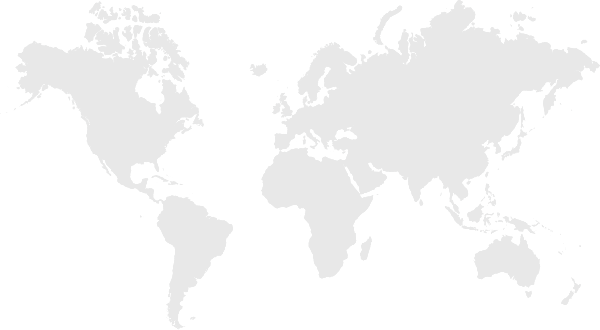 Definiranje javne diplomacije

diplomatsko predstavljanje vanjskopolitičkih ciljeva države šiljateljice inozemstvu, prvenstveno formalnim kanalima i službenim predstavnicima, a usporedno i stručnoj i široj javnosti te zainteresiranim pojedincima države primateljice, uz povratno informiranje i/ili izvješćivanje tijela države šiljateljice službenim i javnim kanalima … I/ILI 

ostvarivanje vanjskopolitičkih ciljeva države šiljateljice njihovim diplomatskim predstavljanjem, propitivanjem i verificiranjem u državi primateljici kod službenih partnera i javnosti, uz povratno izvješćivanje tijela države šiljateljice te informiranje i uspostavu dijaloga u domaćoj stručnoj i široj javnosti.
‘Međunarodni odnosi, vanjska politika i diplomacija’
Nova dinamika, dimenzije i razine javne diplomacije
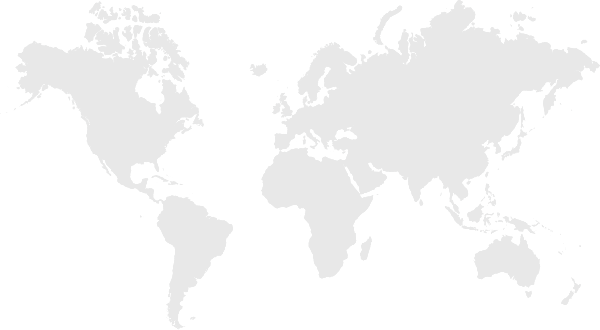 Nova međunarodna dinamika

intenzivna ii produbljena internacionalizacija,

brze kvalitativne i kvantitavne promjene i inovacije,

nove vrijednosti i standardi proizvodnih, tehnoloških i informativnih procesa,i 

globaliziranje procesa i tokova informacija, prometa i veza,

masovne komunikacije, novi mediji i društvene mreže.
‘Međunarodni odnosi, vanjska politika i diplomacija’
Nove dimenzije i razine javne diplomacije

kontekst suštinskih promjena u međunarodnim odnosima i vanjskoj politici utječe i mijenja diplomatsko djelovanje,

kontekst tehničko-tehnoloških promjena,

nužno se šire područja i načini diplomatskog djelovanja,

diplomacija se otvara stručnoj i široj javnosti te medijima,

diplomacija djeluje u inozemstvu, dakle u državama primateljicama, ali i u državi šiljateljici.
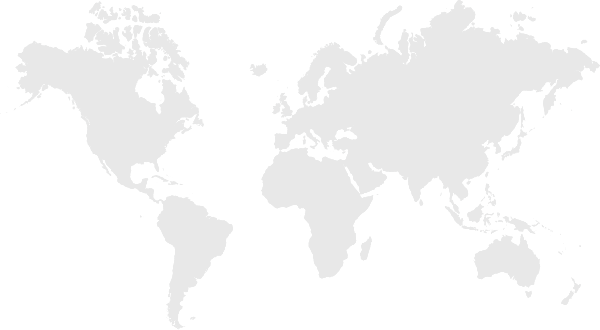 ‘Međunarodni odnosi, vanjska politika i diplomacija’
Od USIA-e do Arapskog proljeća i dalje
Razvoj javne diplomacije u SAD

Parlamentarni odbor za javno informiranje (Committee on Public Information - CPI) – Interdepartmental Committee for Scientific and Cultural Cooperation (SCC) – Voice of America (VOA) – US Information Agency (USIA/USIS). 

sustav unutar MVP (State Department – Državno tajništvo) – uprava (Directorate) koju vodi pomoćnik državnog tajnika (Under Secretary for Public Diplomacy and Public Affairs), uz mrežu diplomata u DKP-ima - Public Affairs Officers (PAO), Assistant (APAO), Branch (BPAO), Information (IO), Cultural Affairs Officer (CAO).
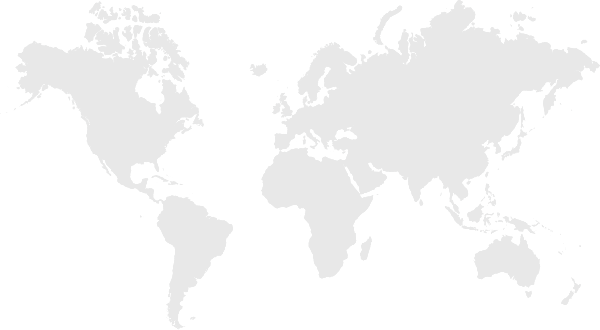 ‘Međunarodni odnosi, vanjska politika i diplomacija’
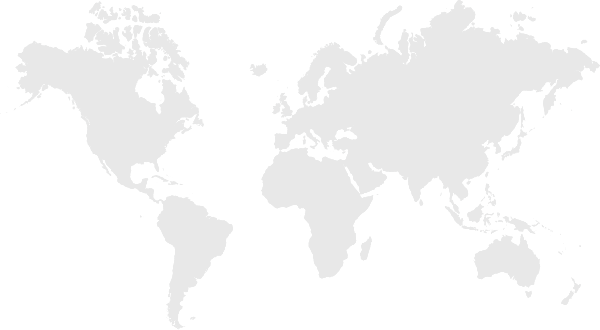 9/11, Arapsko proljeće i dalje

rast količine vijesti i brzine protoka, diversifikacija izvora,

vjerodostojnost, pouzdanost, selektivnost, modeli,

demokracija 21. stoljeća – od krize i recesije spram novih vrijednosti i koncepcija – multipolarnost, vladavina prava, kreativnost, inovativnost.
‘Međunarodni odnosi, vanjska politika i diplomacija’
Unipolarnost i multipolarnost - nova globalna matrica
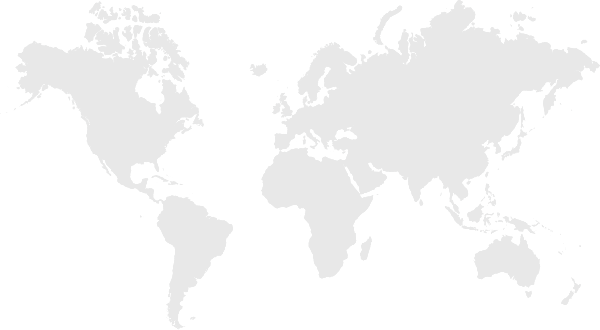 unipolarnost SAD-a – multipolarnost,

promjene globalne matrice,

novi državni i drugi igrači,
 
BRICKs, ostala brzorastuća gospodarstva, regionalne integracije.
‘Međunarodni odnosi, vanjska politika i diplomacija’
EEAS i države članice EU
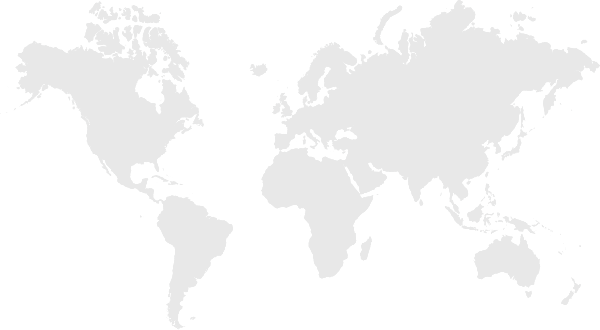 Europska služba za vanjsko djelovanje (European External Action Service - EEAS) - diplomatska služba EU, čija je uloga učiniti vanjsku politiku EU vidljivom, dosljednom i učinkovitom te time povećati utjecaj EU u svijetu, i to:

samostalno te usporedno i u sinergiji s diplomacijama 27 država članica EU,

zajednička razvojna i humanitarna pomoć, 

zajednička konzularna služba,

mirovne misije i krizno upravljanje,

Globalna zajednička vanjska i sigurnosna strategija.
‘Međunarodni odnosi, vanjska politika i diplomacija’
Položaj i međunarodne mogućnosti država
raspoloživost resursa, odnosno veličina i nedostatak kao često i općenito ograničenje (economy of volume),

ovladavanje diplomatskim i izvršnim vještinama (training),

osposobljavanje za složeno djelovanje u više područja (multitasking) te s drugim državnim tijelima i s nevladinim sektorom (sinergy),

inter- i intra-regionalna suradnja,

multilateralni obrasci i mehanizmi (multilateralism),

međunarodno umrežavanje (networking),

savezništvo sa sličnima (alliance with alike).
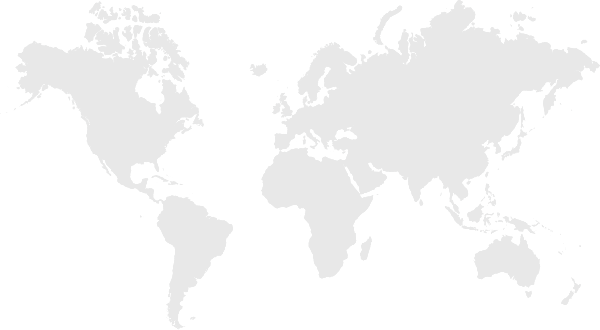 ‘Međunarodni odnosi, vanjska politika i diplomacija’
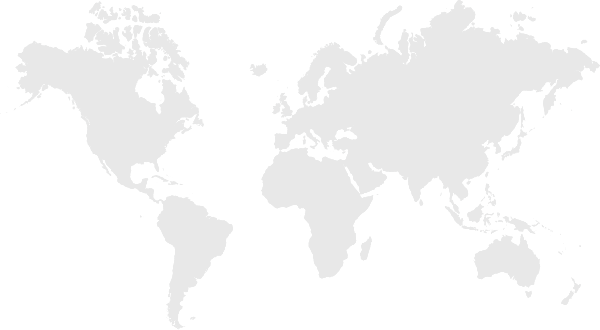 2. Glavne značajke javne diplomacije

 Ključne komunikacijske promjene:
‘država-država’ - ‘država-društvo’ - ‘društvo-društvo’,

od tradicionalne diplomacije (‘MVP - MVP’) spram javnom dijalogu (‘MVP - društvo), 

odnosi i utjecaji spram stranih (i domaćih) javnosti, 

politički, gospodarski, društveni, kulturni, medijski, obrambeni i drugi aspekti i konteksti.
‘Međunarodni odnosi, vanjska politika i diplomacija’
Ciljevi javne diplomacije: 
pokretanje stalnog dijaloga i javne platforme u zemlji i inozemstvu za propitivanje strategijskih vanjskopolitičkih ciljeva.

novi kontekst poimanja i način čitanja Bečkih konvencija o diplomatskim i konzularnim odnosima.

diplomati postaju posrednici i pregovarači i u novim područjima kao što su energetika, klimatske promjene, okoliš, mediji, demografija, migracije.

javna diplomacija kao čimbenik nacionalnog rasta i sigurnosti kroz poboljšavanje nacionalne percepcije, vidljivosti, image-a i brandinga.
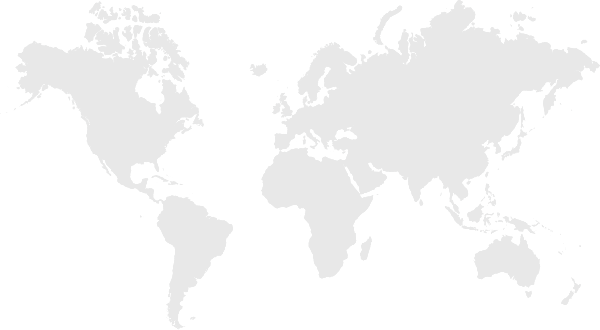 ‘Međunarodni odnosi, vanjska politika i diplomacija’
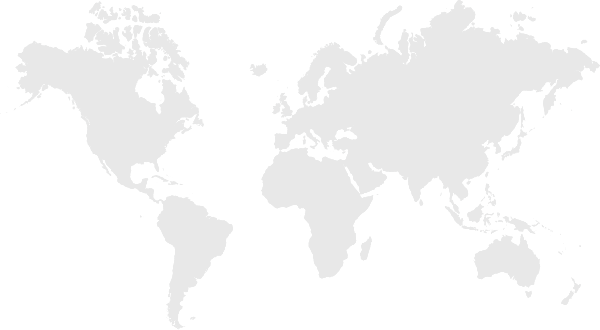 Osobitosti javne diplomacije: 

meka moć, odnosno sredstvo boljega razumijevanja u zemlji i inozemstvu, koje promiče međunarodno predstavljanje i nacionalni identitet.

mješavina (mix) nacionalne promocije i vještoga upravljanja medijima (smart management).

obuhvaća međunarodnu percepciju, vidljivost, reputaciju i image, kao i nacionalni i područni branding.
‘Međunarodni odnosi, vanjska politika i diplomacija’
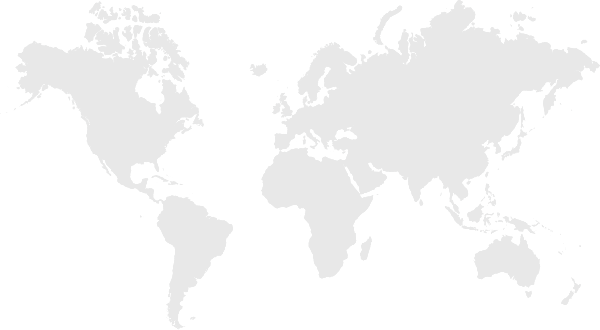 Nacionalni i područni branding:

moć zemljopisne lokacije osnažena sposobnostima strategijskog određivanja, što je međunarodno uobičajen i poželjni standard.

na današnjem tržištu prepunom poslovnih ideja i pothvata svi igrači imaju i nude svoj brand, no branding je više od slogana ili propagandne kampanje.

branding je ukupnost razmišljanja, osjećaja, asocijacija i očekivanja, odnosno reakcija na određeni simbol, ime, logo, proizvod, uslugu, događaj, pa i dizajn.
‘Međunarodni odnosi, vanjska politika i diplomacija’
Nacionalni image: kanali kreiranja i potpore
temeljni elementi nacionalnoga image-a su politički, gospodarski i kulturni ambijent, ideje i politike.

robni izvoz i zemlja podrijetla kao brand/marka.

turistička i kulturna promocija kao neposredno iskustvo.

državna politika i političke odluke, odnos spram inozemnih ulagača kao doprinos poimanju i brandu.

odnos spram stranim studentima i ekspertima, glasovitim pojedincima – političari, kreatori politika, glumci, športaši, ostale medijske zvijezde, ‘obični’ ljudi.
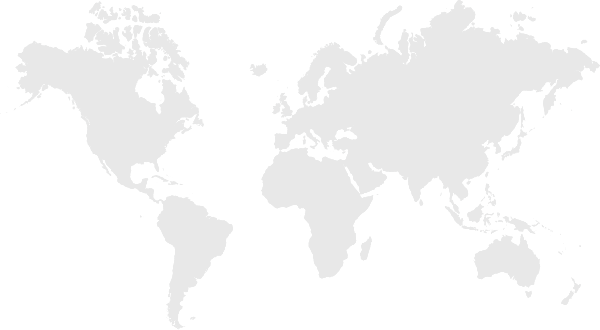 ‘Međunarodni odnosi, vanjska politika i diplomacija’
3. Područja javne diplomacije
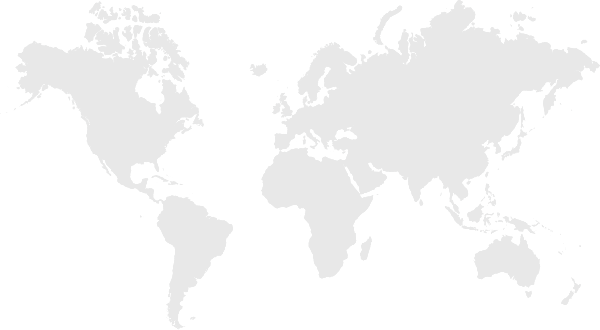 Gospodarstvo, kultura, znanost, obrazovanje, turizam, šport …

gospodarska diplomacija,

kulturna diplomacija,

znanstvena diplomacija,

obrazovna diplomacija,

turistička diplomacija,

športska diplomacija …
‘Međunarodni odnosi, vanjska politika i diplomacija’
Mediji, sigurnost i zaštita

Pristup javne diplomacije: otvorenost, transparentnost i kredibilnost nastupa, uz sustavnost i povjerljivost.

Mediji u suvremenim odnosima: dinamični razvoj sredstava komunikacije; rast brzine prijenosa informacija; brojnost izvora; novi mediji. 

Neposredne diplomatske funkcije: informiranje, praćenje, obrada i razmjena informacija i vijesti, vjerodostojnost, istinitost; poznavanje pravila, običaja i jezika države primateljice; glasnogovornik, ataše za medije (briefing).

Sigurnost i zaštita u redovnim i drugim situacijama građana i vlasništva, osobito o diplomatskim predstavništvima i predstavnicima, od analize i prevencije do postupanja.
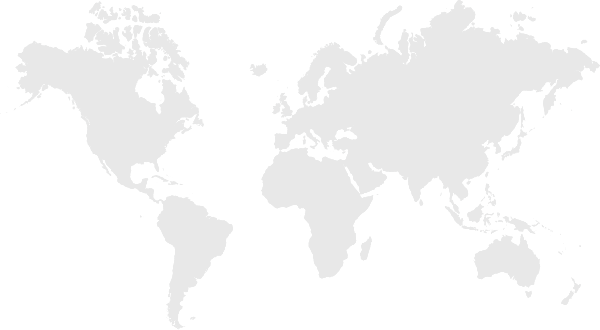 ‘Međunarodni odnosi vanjska politika i diplomacija’
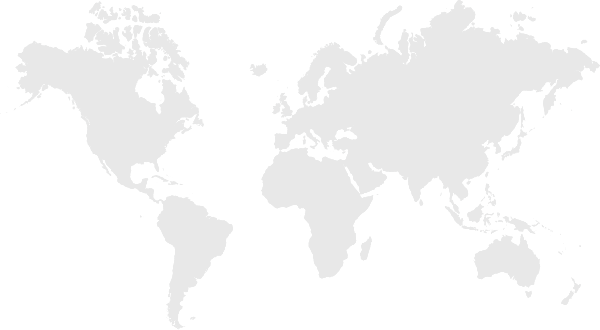 4. HRPRES 2020 i javna diplomacija
Logo HRPRES 2020: ‘Snažna Europa u svijetu punom izazova’ (‘A strong Europe in a world of challenges’)

Prioriteti razvoja EU tijekom predsjedanja RH

EU koja raste uravnoteženo, održivo i inkluzivno,

EU koja povezuje prometom, energetikom i digitalno,

EU koja štiti svoje građane jačajući unutarnju i vanjsku sigurnost,

EU koja je otvorena svojem susjedstvu i globalno.
‘Međunarodni odnosi, vanjska politika i diplomacija’
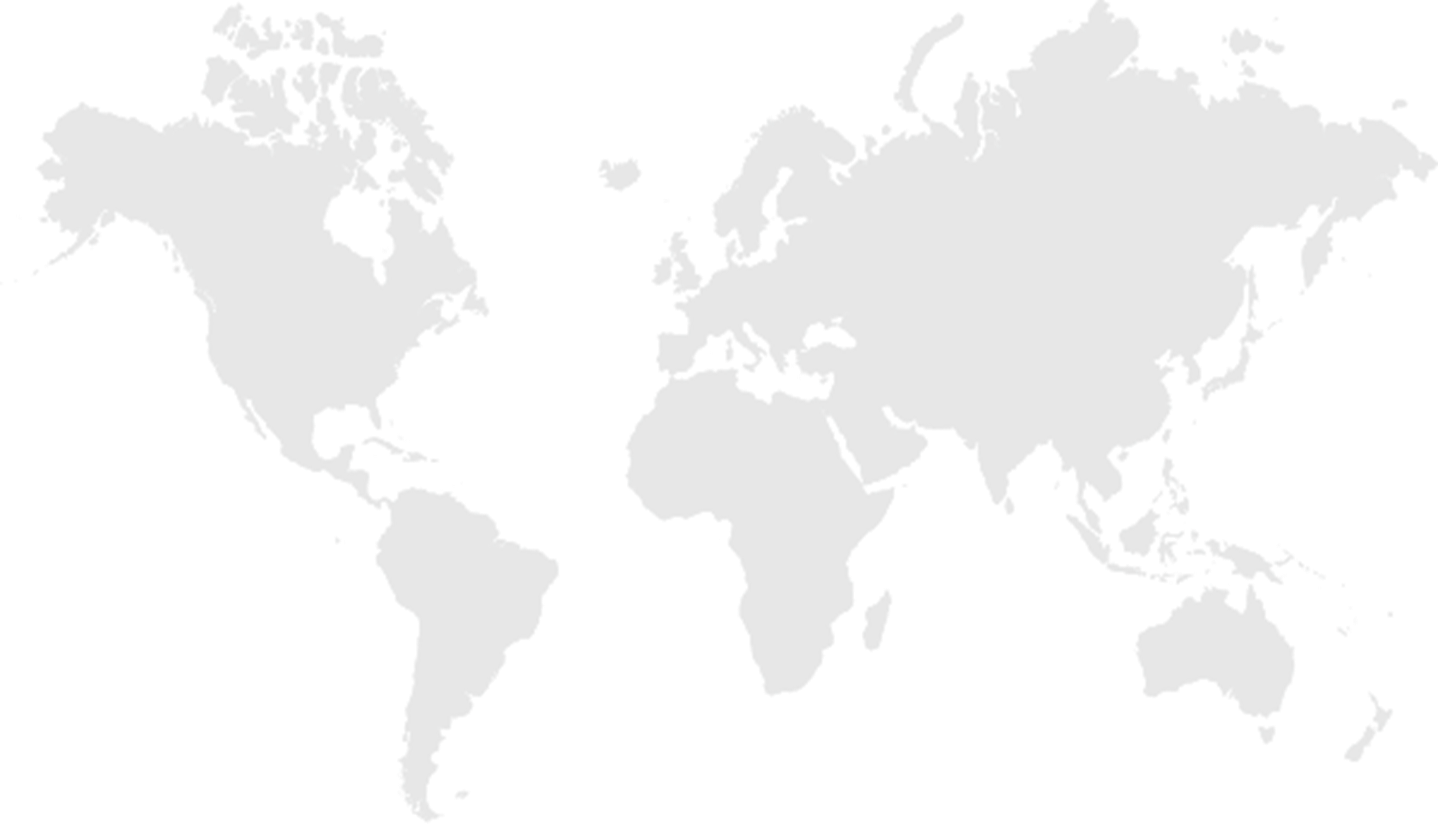 LITERATURA: 
Berković, Svjetlan. Diplomacija i diplomatska profesija. Dubrovnik, Urban – Media, 2006., str. 183-191, 196-201.
Jelisić, Jasna: Javna diplomatija: ka evropskom glasu u globalnom dijalogu. Sarajevo, Synopsis, 2012. 
Pičuljan, Zoran. Diplomacija kao državna služba. Zagreb, Državno veleučilište u Zagrebu, 2007., str. 11-17.
Skoko, Božo. Važnost brendiranja države i uloga javne diplomacije u suvremenim međunarodnim odnosima – hrvatske mogućnosti i neiskorištene prilike. U: Markić-Boban Aleksandra (ur.). Javna diplomacija, imidža nacije i brendiranje. Zagreb, Zaklada Hanns Seidel, Diplomatska akademija MVEP RH, 2012, str. 16-23.
Van Ham, Peter. Two Cheers for Public Diplomacy and Place Branding. The Haague, Clingendael - Netherlands Institute of International Relations, 'Clingendael Publications', 3 September 2012, 6 p.
 Dopunska literatura: 
Andrlić, Mladen: Gustović-Ercegovac, Andrea (eds.). Strategic Public Diplomacy. Diplomatic Academy Proceedings, Zagreb, MFEA, 2012.
Andrlić, Mladen; Zubčević, Irena (eds.). Public Diplomacy and Media. Zagreb, Diplomatic Academy, MFA, 2000.
Pusić, Vesna. Predgovor, u: Jelisić, Jasna. Javna diplomatija: ka evropskom glasu u globalnom dijalogu. Sarajevo, Synopsis, 2012, str. I-IV. 
www.mvep.hr
‘Međunarodni odnosi, vanjska politika i diplomacija’
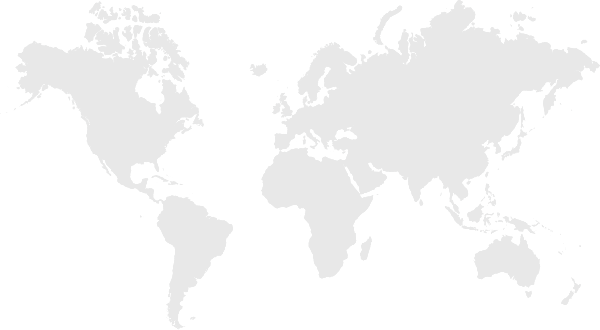 ZAHVALJUJEM NA POZORNOSTI!